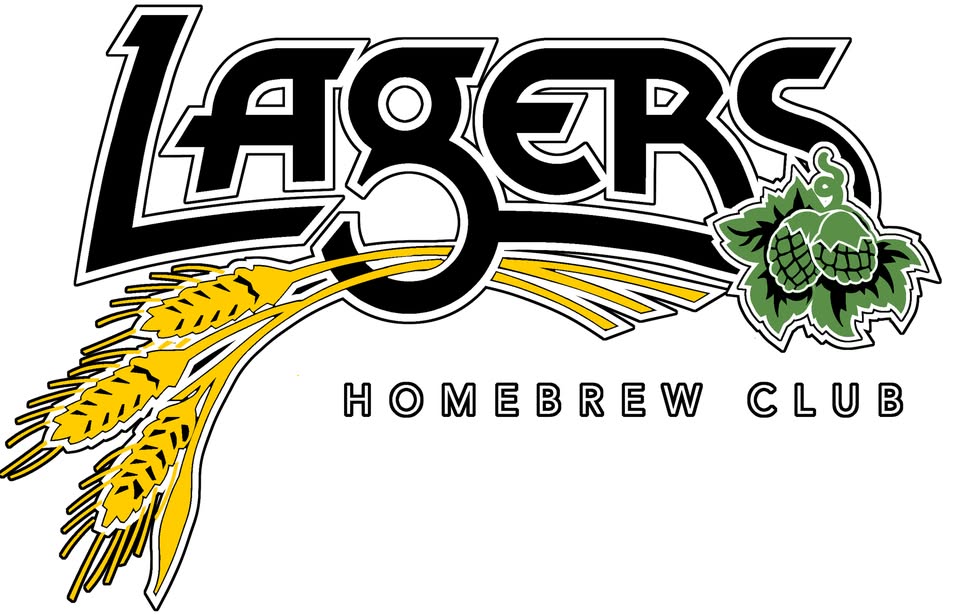 A Theoretical Introduction
to Home Distilling
Legality
For the most part it is illegal…however

The laws they are a changing click here and here

The Texas Hobby Distillers Association (1,300 members) sued the    
    Federal Government and won an injunction against enforcement      
    in Texas

West Virginia decriminalized home distillation in 2023

Morgan McGarvey, U.S. Representative from Kentucky’s 3rd  
    District is aware
   - Parallel to legalization of homebrewing leading to
     the Craft Beer boom
Why do it?
Logical next step for interested Homebrewers
It’s freakin’ fun!
Make much more than Moonshine
Aged whiskey
Rum
Gin
Brandy
Sochu
Vodka
Absinthe
Distillation 101
Equipment Options
Vevor “Chinese” pot still
Pros
Cheap
Readily available
Easy to use
Thumper 
Multiple heat sources
Cons
Very little copper
Small condenser is difficult to control flow
Equipment Options (cont.)
All-in-One brewing systems with Still Conversion
Pros
Cheaper than all copper stills
Readily available 
      (home brew stores)
Easy to use
All electric
Cons
Condenser connectors can
      be leaky
No thumper
Equipment Options (cont.)
6 Gallon Copper Pot Still  $1,250
Cons
More expensive
Pros
All copper
Reasonably affordable
Turn key
Many options
Equipment Options (cont.)
Air Still
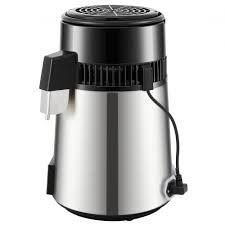 Vevor $83
Still Spirits $189
Pros
Made for small batches
Readily available (online)
Easy to use
Cons
No copper
Safety
Similar to homebrewing
My personal view is to only use electric heat source
Alcohol vapor will be present so don’t distill around any potential spark or flame
Making a Three- Grain Whiskey Mash(Regular Still)
6 Gallon Mash

13 lb Grain Bill
Flaked Corn 9 lbs (72%)
Rye 1.5 lbs oz (12%)
Distillers Malt 2 lbs  (16%) 
Rice Hulls .5 lb (optional)
Amylase Enzyme 2 ½tsp

6 Gallons of Strike Water @ 162° (150° after adding grains)
Campden Tablet
Gypsum 2 tsp or 1 ½ gallon backset
2 Gallons of Sparge Water @ 168°

Yeast nutrient (3 tsp) at beginning of fermentation
DADY Yeast 25 grams
Making ethanol fuel
All-in-One brewing systems with Still Conversion
Making a Gin (Air Still)
Gin Recipe
1.4 L Batch (2 bottles, proofed to 42%)
1.5L Alcohol 50% ABV 
45g Juniper 
11g Coriander Seeds 
1.2g Celery Seeds 
11g Lemon Peel 
40g Cucumber 
3 Peppercorns 

Turn Air Still on and set to 50° Celsius. Once temp is reached, turn off Air Still and add Vodka and all botanicals. Let it sit for 2 hours. Then turn on Air Still and set temp to 85° Celsius until distillate starts to run. Follow typical process.
Aging
Barrels
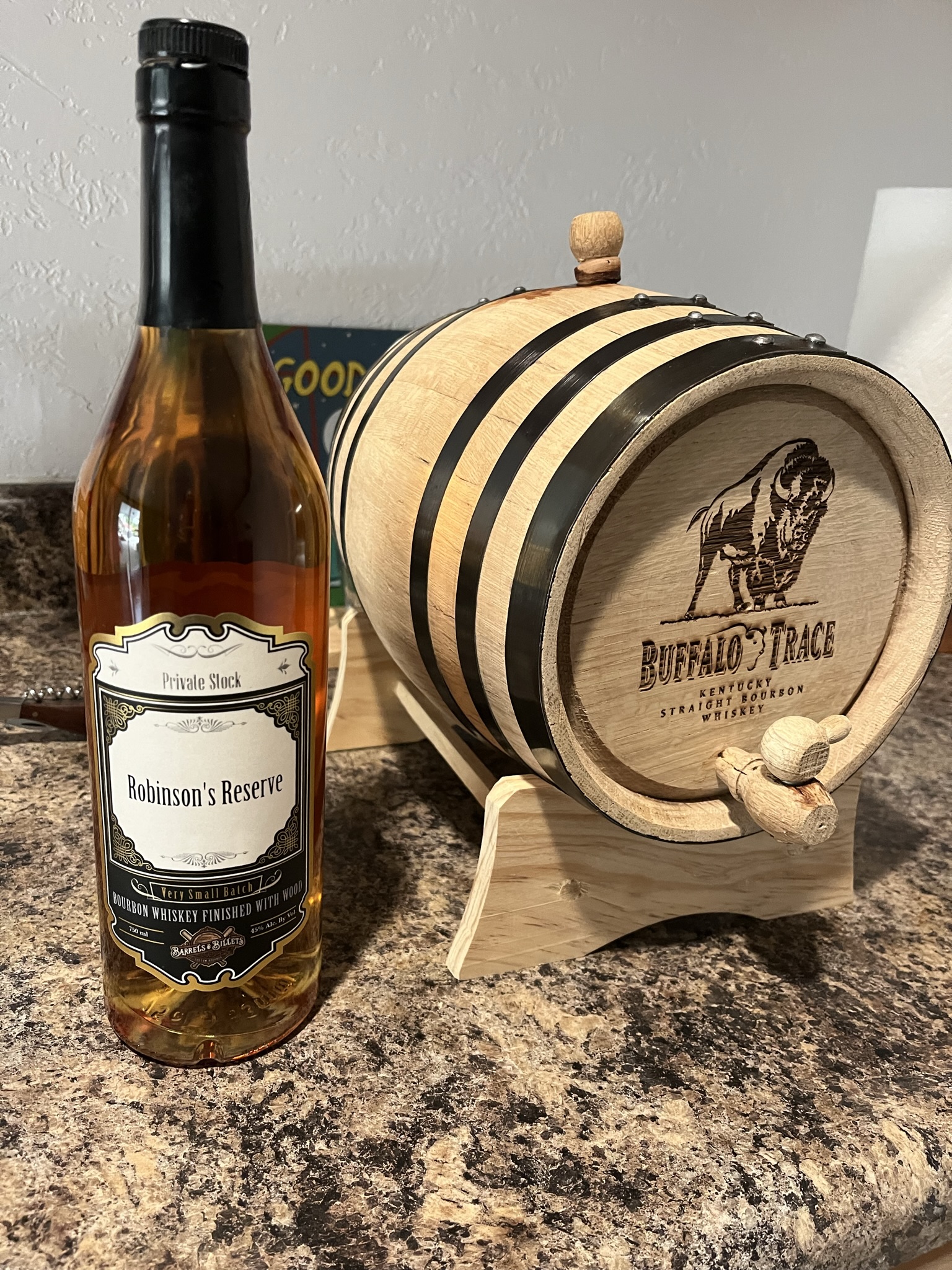 Pros
Reasonably affordable
Readily available
Reusable
Cons
Seasoning? Char? Toast?
Overoaking
Sometimes prone to leaking or significant loss to the Angels
Aging
Bad Motivator Barrels
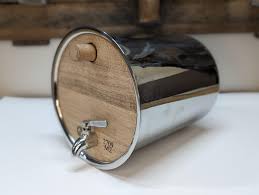 Pros
Seasoned 4+ years
Can specify toast/char levels
Doesn’t over oak
Wood/spirit same as 53 gal barrel
Cons
Pricey $150 + shipping
More traditional aging period
Aging
Maturation Sticks
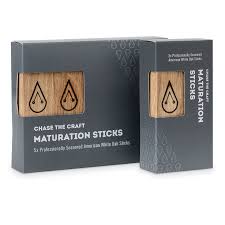 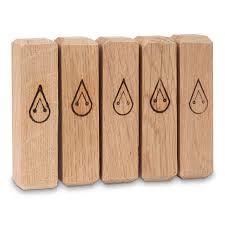 Pros
Seasoned 4+ years
Toast/Char to your specs
Controlled aging/maturation
Affordable
Cons
None that I’ve found
Aging
Maturation Stick Chart
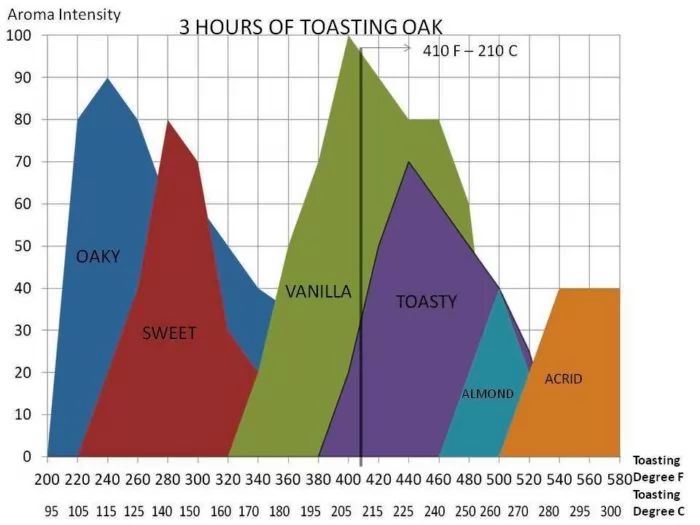 Packaging
Mason Jars
Repurposed Commercial bottles
Shine bottles
Be creative
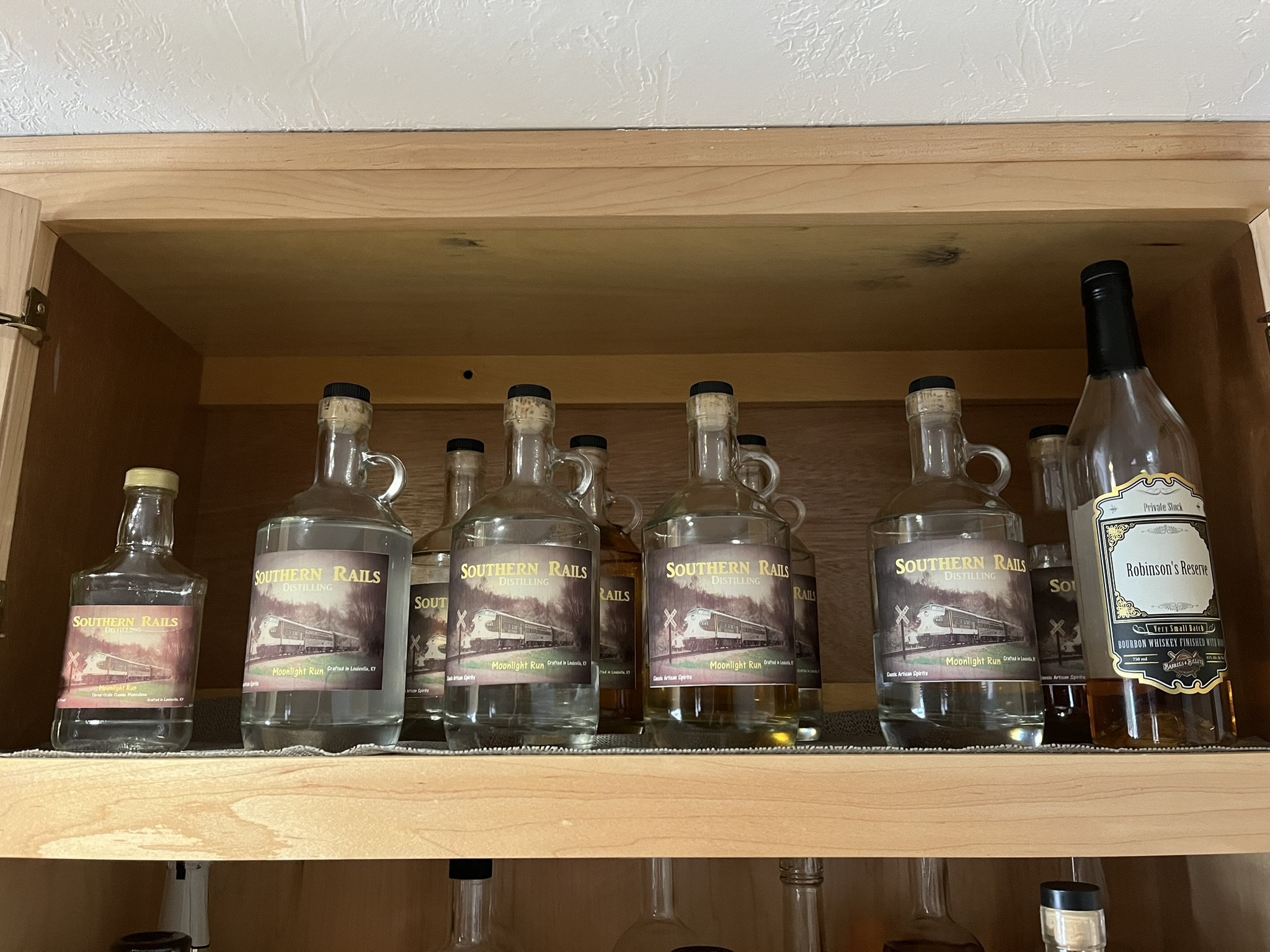 Resources
YouTube
- Still It
- Bearded & Bored
- Philbilly 
- Manufacturers, etc
Internet
- homedistiller.org
Books
Joy of Home Distilling
Home Distillers Handbook
Art of Distilling
Questions?